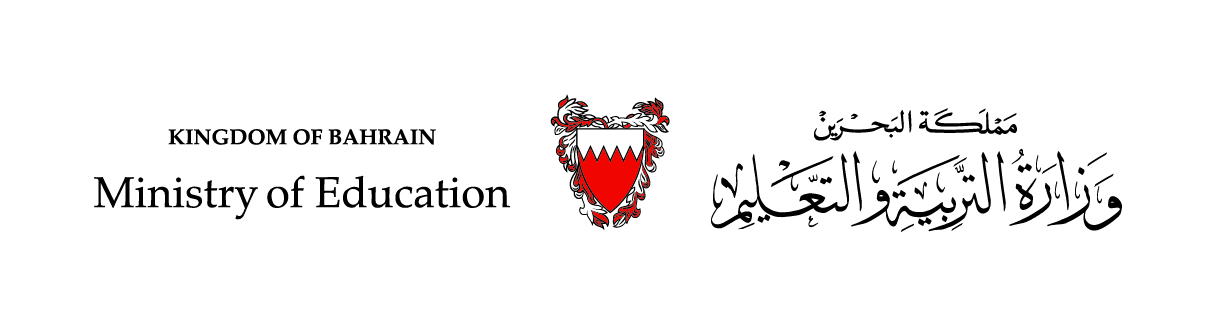 سُورةُ الكوْثَر
(حفظ)
التربية الإسلامية/ الجزء الأول 
الصف الأول الابتدائي
الفصل الدراسي الأول
سورة الكوثر – التربية الإسلامية
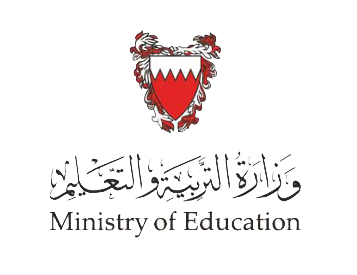 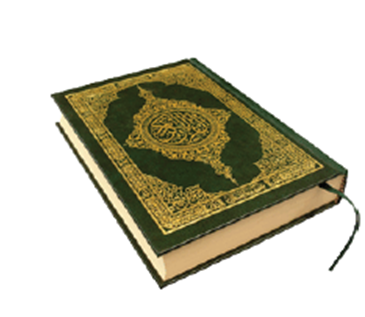 أهداف الدرس، أتعلم اليوم:
تلاوة الآيات الكريمة من سورة الكوثر، ومعرفة معانيها.
سورة الكوثر – التربية الإسلامية
أقرأُ وأحفَظُ
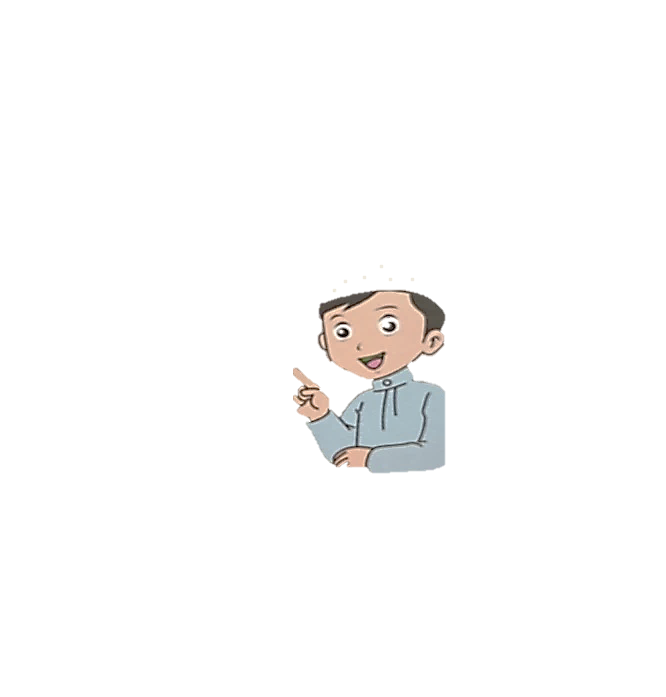 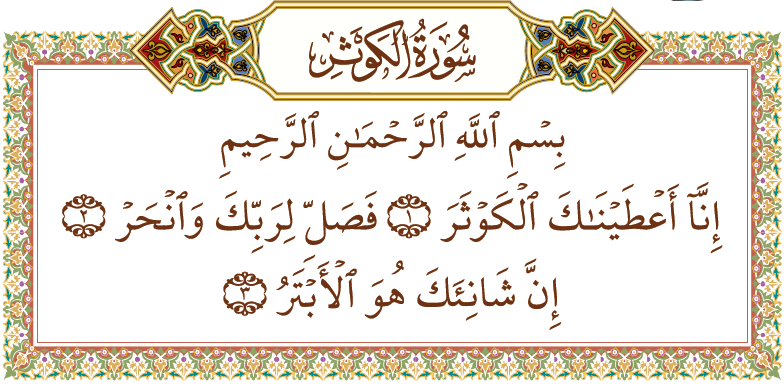 سورة الكوثر – التربية الإسلامية
أقرأُ الكلماتِ وأتعرفُ معانيَها
معناها
الكلمة
نهرٌ في الجنة
الكوثر
اذبح شكرًا لله تعالى
انْحر
مبغضك
شانئك
الذي ليس له أبناء
الأبتر
سورة الكوثر – التربية الإسلامية
نشاط
أصل بين الكلمة ومعناها فيما يأتي:
سورة الكوثر – التربية الإسلامية
نشاط
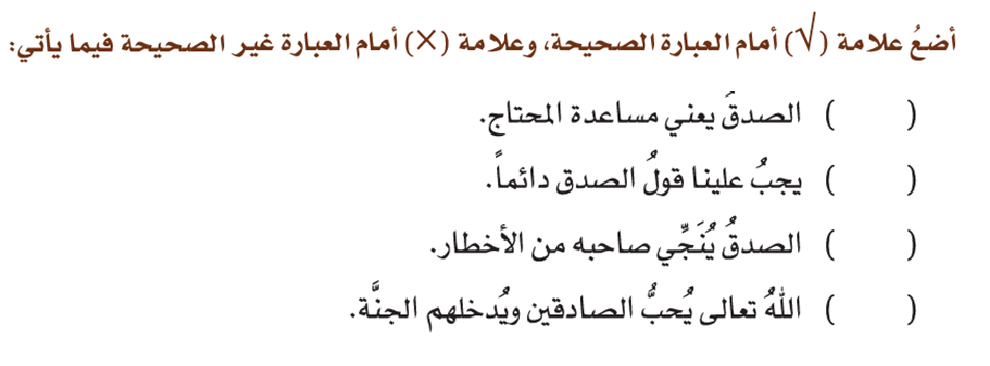 
أعطى اللهُ نبيَّهُ صلّى الله عليه وسلم نهرًا في الجنة.

جميعُ النَّاس يشربون من نهر الكوثر.

الكافرونَ يتقرَّبون بالذبائح إلى الله تعالى.
سورة الكوثر – التربية الإسلامية
نشاط
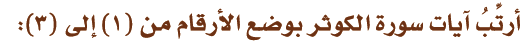 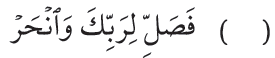 2
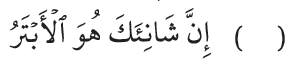 3
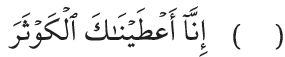 1
سورة الكوثر – التربية الإسلامية
انتهى الدرس
دعواتنا للجميع 
بالنجاح والتوفيق